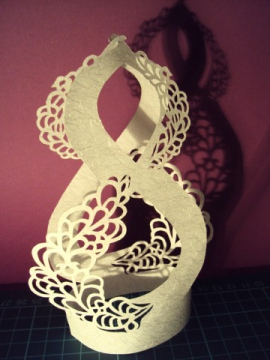 К 8 Марта...

1. Для декорирования праздничного стола к 8 Марта можно сделать такое резное украшение из бумаги.
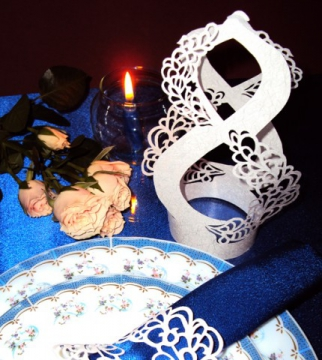 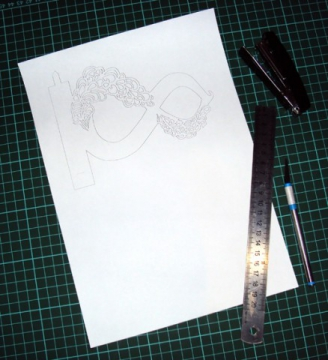 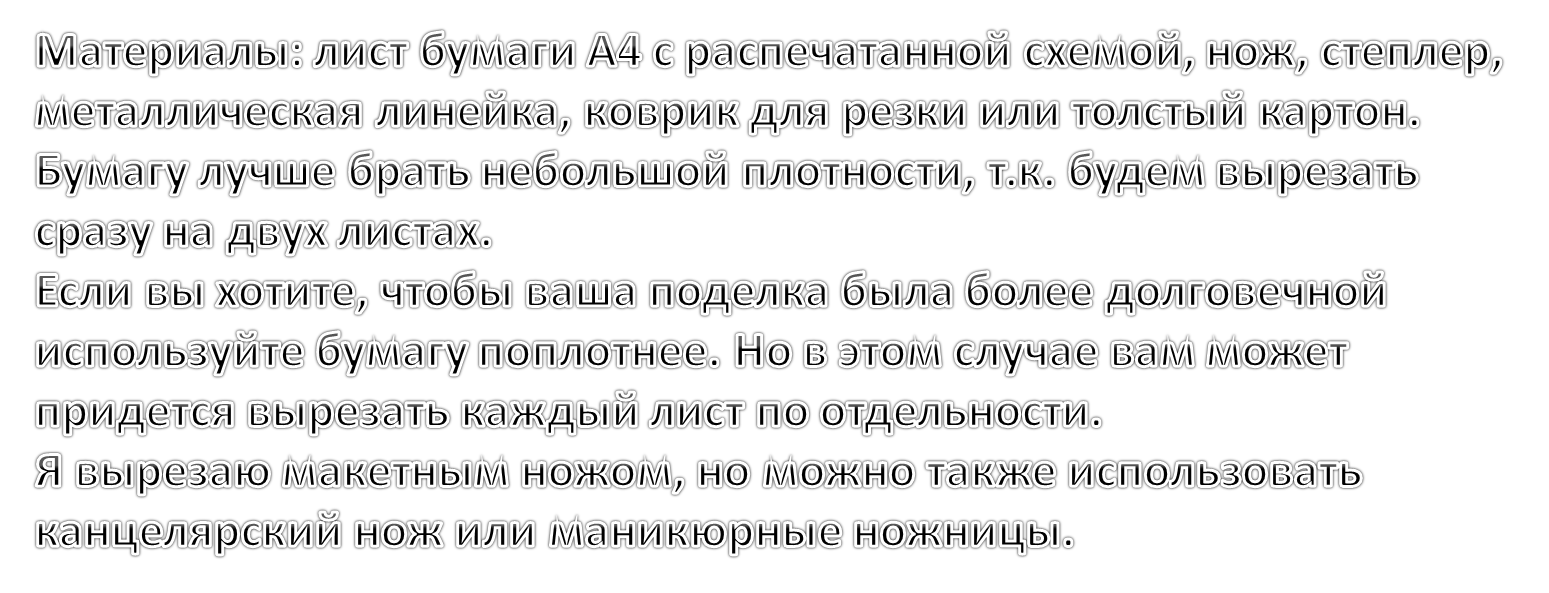 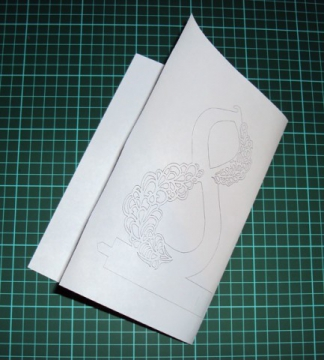 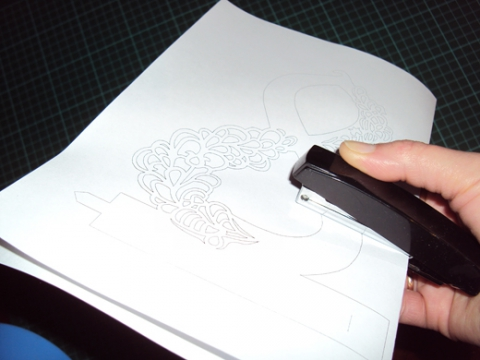 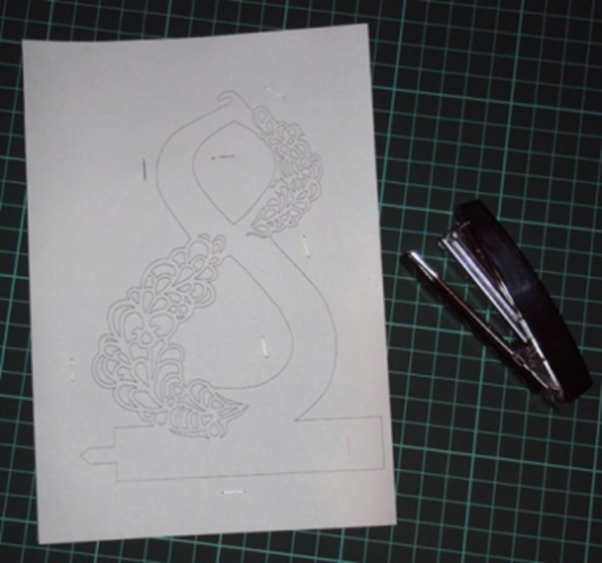 4. Складываем лист пополам
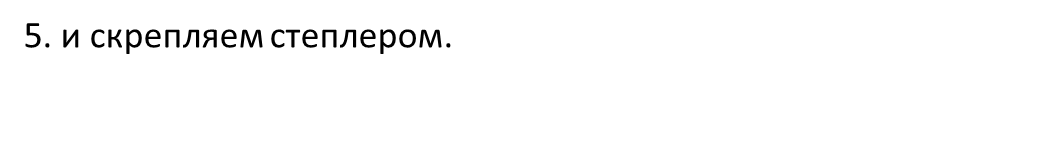 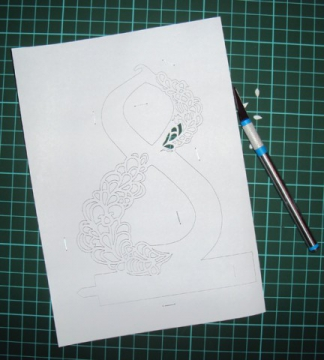 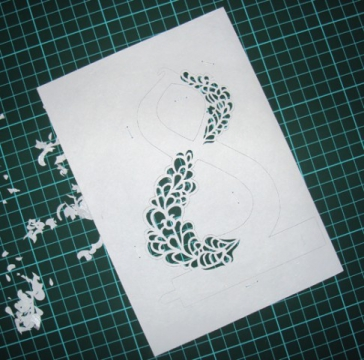 6. Начинаем вырезать с мелких деталей.
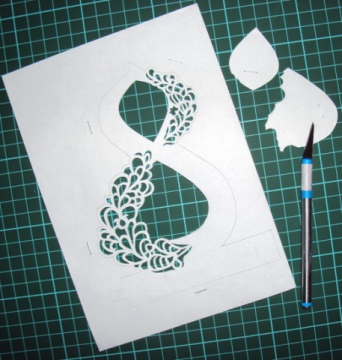 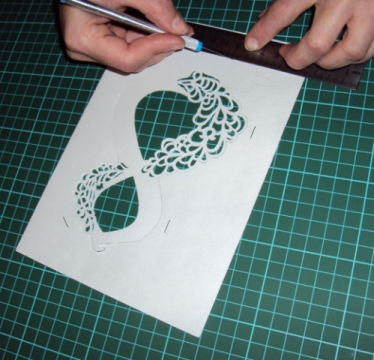 8. Прямые линии вырезаем при помощи металлической линейки.
7. Вырезаем середину
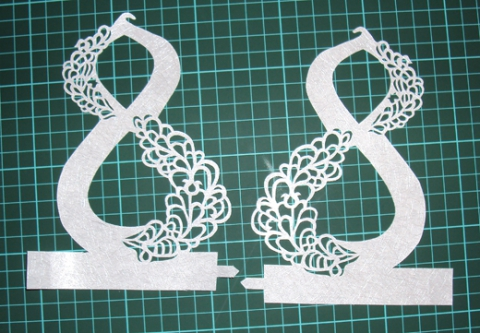 9. У нас получились две одинаковые детали. На нижнюю часть(можно и на всю работу, тогда снова нужно приклеить лист другого цвета  и вырезать по краям)приклеиваем полоску из А4,чтобы фонарик наш не терял формы.
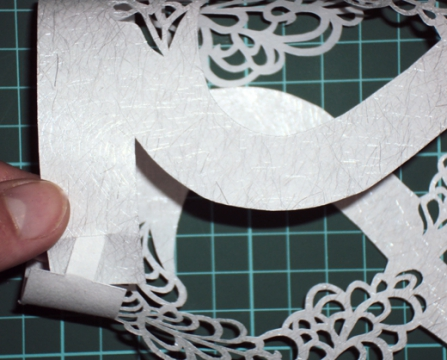 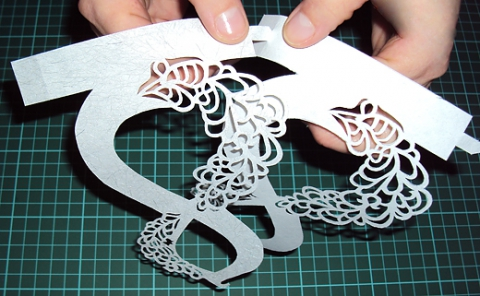 10. Начинаем сборку
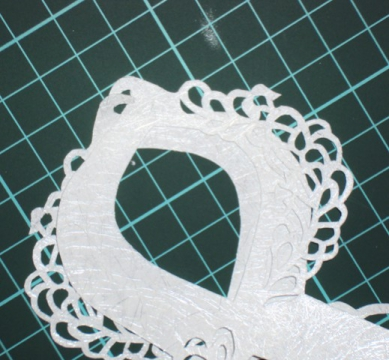 11. Осталось соединить верхний замок
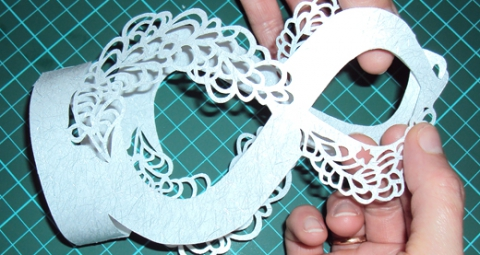 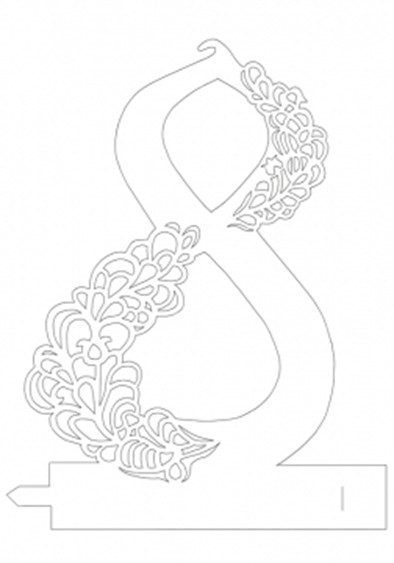